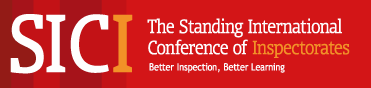 Summary: Quality Assurance by  Enhancement-led Evaluation
SICI Workshop in Helsinki
14th and 15th October 2021
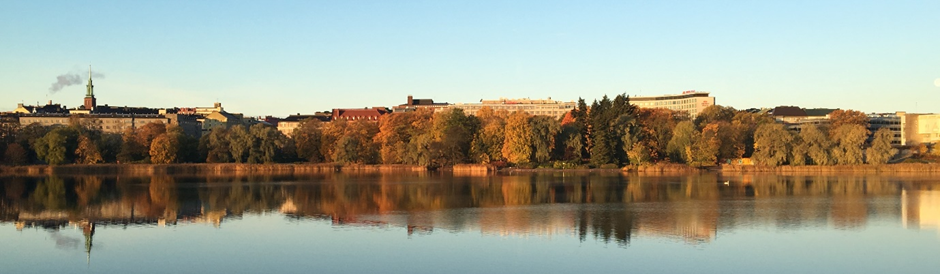 Summary
The culture of trust is an intrinsic part of the Finnish education system. Underlying this is the change of the political atmosphere in the 1990’s, which led to the devolution of power in the Finnish basic education and in general upper secondary education. 

From norm-based steering and external inspection, there was a shift onto a system where it is the education providers’ responsibility to evaluate their activities and to participate in external evaluations conducted by the FINEEC (Finnish Education Evaluation Centre).

The evaluation system of FINEEC is based on enhancement-led evaluation. This means that the different parties, such as education providers, teaching staff, students, working life, participate in planning the evaluation, producing evaluation data and interpreting the results. 

The overarching aim of the evaluations is to produce educational knowledge. The methods applied in enhancement-led evaluations are inclusive, interactive and tailored according to the objectives and the theme of the evaluation. After every evaluation, the quality is controlled by systematic feedback gathering.
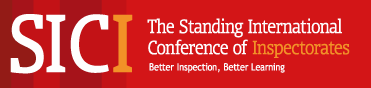 17.11.2021
2
Quality management in basic and general upper secondary education is underpinned by self-evaluations and external evaluations
As  school  inspections  were  discontinued,  self-evaluation  was  highlighted  in  Finnish  general education from the 1990s on.  In 1998, education providers’ obligation to evaluate the education they deliver and to participate in external evaluations of their activities was laid down in the legislation on basic and general upper secondary education. The idea is that education providers use the self-evaluation data produced by them to assure and improve the quality of their operations and teaching. 

External evaluations produce  information  on  the  state  of  teaching  and  education  at  the  national  and  international  level.  In  addition  to  this,  the  local  level  education  providers  and  schools  receive more detailed information to support their development work. 
External evaluations include FINEEC’s evaluations of learning outcomes and evaluations of  how  the  education  system  functions.  National  evaluations  of  learning  outcomes  produce information on the achievement of objectives set in curricula as well as the level of students’ knowledge and skills and any differences in them.
17.11.2021
3
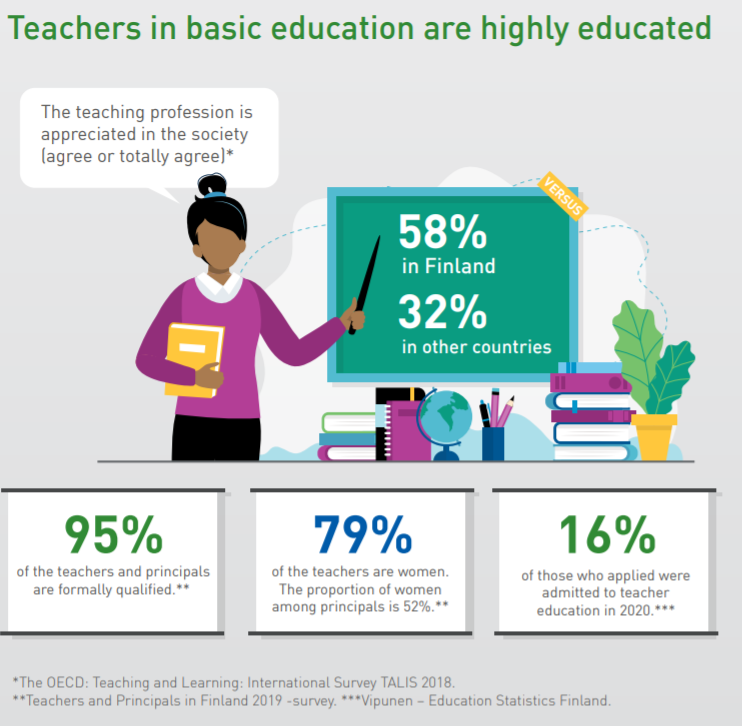 In  addition  to  self-evaluations  and  external  evaluations,  the  means  used  to  maintain  the  quality  of  Finnish  basic  and  general  upper  secondary  education  include  teachers’  evidence-based  higher  education  and  statutory  eligibility  requirements;  teachers  are  required to have a Master’s degree.
17.11.2021
4
Efforts to strengthen quality management
The  situation  of  general  upper  secondary  education  providers  changed  in  2018: the  statutory  obligation related to quality management was laid down on the new act.

In 2021, the Ministry of Education and Culture launched a quality and accessibility programme for general upper secondary education (Ministry of Education and Culture 2021). The objectives of this programme include producing a quality strategy for general upper secondary education, striving  for  systematic  and  sustained  improvements  in  the  quality  and  accessibility  of  general  upper  secondary  education,  and  supporting  general  upper  secondary  education  providers  in  strengthening  quality  management,  continuous  improvement  of  quality  and  developing  an  operating culture that supports continuous improvement of quality. 

An effort is also being made to improve quality management in pre-primary and basic education. The Education Policy Report of the Finnish Government (2021) stated that clear, binding quality targets and indicators describing their attainment should be set for the organisation of pre-primary and  basic  education. The  purpose  of  the  quality  targets  is  to  specify  the  target  level  of  services equally throughout Finland.
17.11.2021
5
Padlet-platform, still open! https://padlet.com/lauralepola/eiti2u15mcevuksl
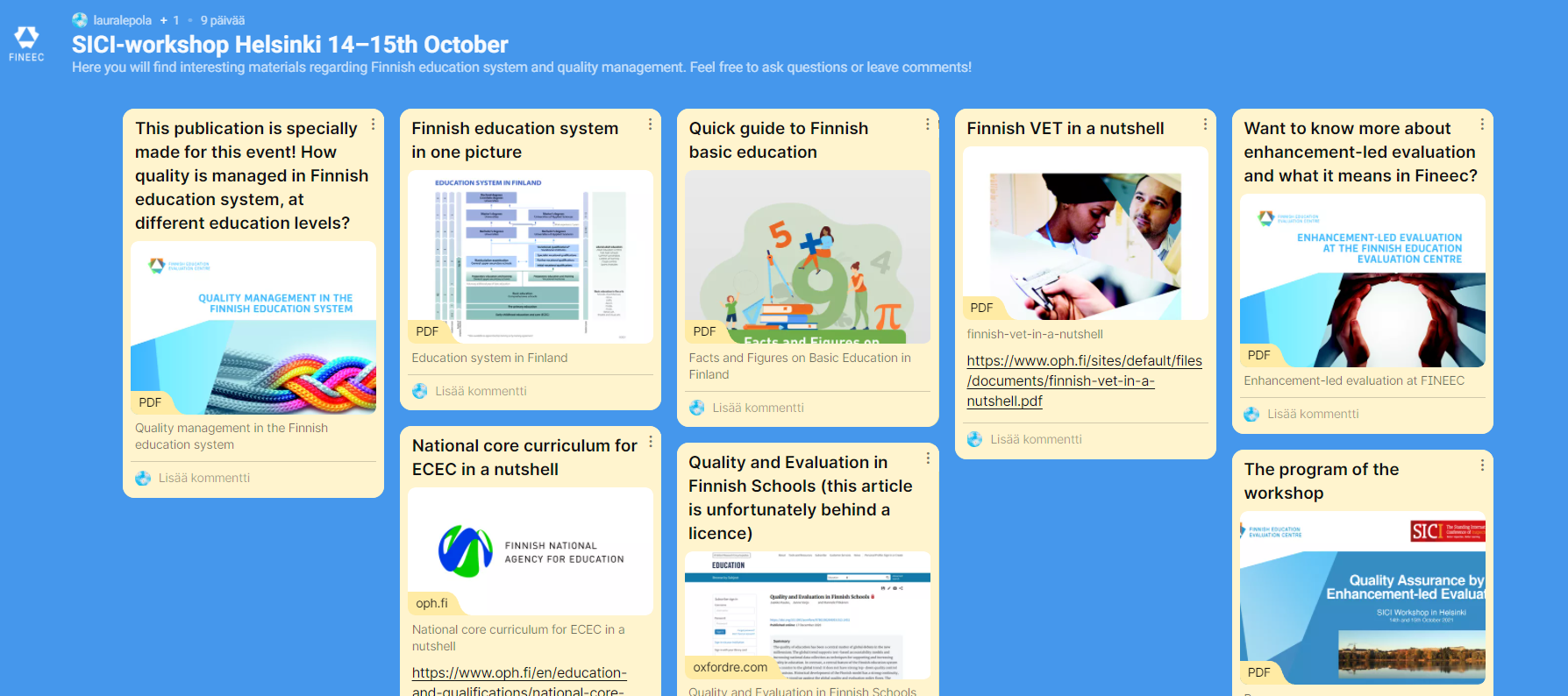 17.11.2021
6
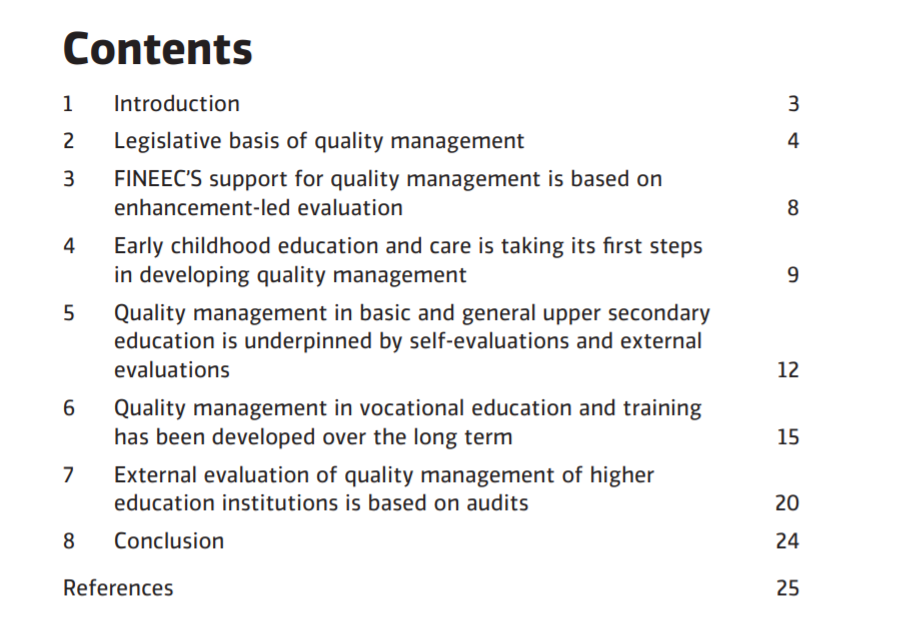 17.11.2021
7